Was kennzeichnet eine lebenswerte Stadt?
Grün / Parks
Wohnen
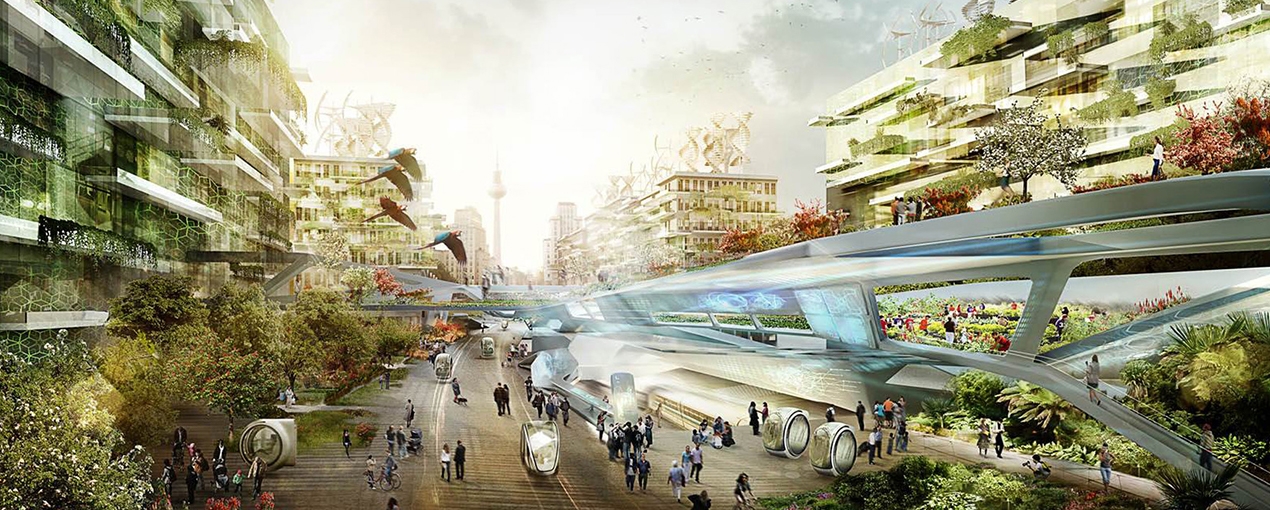 Freizeit
Freunde
Politik
Architektur
Engagement
Einkaufsmöglichkeiten
Verkehr
Kultur
öffentlicher Raum
Familie
Sport